Základy správního právaJUDr. David Hejč, Ph.D.
1
Správní právo jako samostatné právní odvětví
Předmět
Metoda právní regulace
Soudržnost právních norem
Zájem společnosti
2
[Speaker Notes: Představení správního práva jako právního odvětví 

Správní právo je jedním z nejvýznamnějších právních odvětví českého právního řádu.

Správní právo je tedy právním odvětvím, naplňujícím ona odvětvotvorná kritéria pro uznání  existence samostatného právního odvětví -]
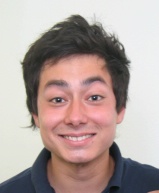 Mgr. Mirai Navrátil
absolvent 2016, učo 392853
www.youtube.com/watch?v=7De-UU9qB9Q
Jaké odvětví vás bavilo nejvíc? „Od prvopočátku jsem se chtěl věnovat právu duševního vlastnictví, které je značně propojené s hudebním prostředím, kde se pohybuju. Naopak k méně oblíbeným patřilo správní právo, které mi připadalo nepotřebné. Dneska mám ale jiný názor. Vidím, že má využití v mnoha oblastech každodenního života.“

Zdroj: https://online.muni.cz/absolventi, publikováno dne 21. března 2018
Předmět regulace
upravuje postavení a chování subjektů práva ve vztazích, které vznikají a uskutečňují se  v souvislosti s realizací výkonu moci ve státě ve sféře veřejné správy
Veřejná správa:
správa veřejných záležitostí ve společnosti zorganizované ve stát, je projevem realizace moci výkonné ve státě
X soukromá správa: - správa soukromých záležitostí, v soukromém zájmu, soukromými osobami, sledující určitý vlastní cíl a řídící se přitom vlastní vůlí
veřejná správa = správa záležitostí ve veřejném zájmu
veřejný zájem = obecně prospěšný zájem sloužící společnosti jako celku
4
[Speaker Notes: Správní právo upravuje postavení a chování subjektů práva ve vztazích, které vznikají a uskutečňují se  v souvislosti s realizací výkonu moci ve státě ve sféře veřejné správy. Normy správního práva tak upravují neobyčejně široký okruh společenských vztahů, velmi frekventovaných v denním životě každého z nás – bez nadsázky správní právo je tu s námi už od narození skrze rodný list až po naši smrt v podobě listu úmrtního - ale mezitím lze stihnout nesčetnou řadu situací správním právem regulovaných - od obdržení sankce za přestupek přes získání stavebného povolení,

předmětem regulace správního práva jsou společenské vztahy, které vznikají a realizují se  v souvislosti  s výkonem veřejné správy. Zjednodušeně řečeno předmětem regulace správního práva je veřejná správa - správní právo je tzv. "právní řád" veřejné správy. 

Veřejná správa je správa veřejných záležitostí ve společnosti zorganizované ve stát, je projevem realizace moci výkonné ve státě.]
Veřejná správa vymezení
Negativní vymezení veřejné správy

Veřejná správa je souhrnem činností veřejnoprávních subjektů, které nelze kvalifikovat jako zákonodárství nebo soudnictví.
[Speaker Notes: Těžké vymezit něco co je tak rozmanité – zbytková definice]
Předmět regulace
veřejná správa vs zákonodárství:
zákonodárství je veřejné správě nadřazeno - vytváří pro ni formou zákonů právní rámce 

veřejná správa jako činnost výkonná, podzákonná a nařizovací je vázána zákony a zároveň zabezpečuje jejich provedení.
6
[Speaker Notes: Jak lze veřejnou správu odlišit od jiných činností spjatých s výkonem veřejné moci.

Rozdíl mezi veřejnou správou a zákonodárstvím? - zákonodárství je v demokratickém parlamentním státě jakým je ČR veřejné správě nadřazeno - vytváří pro ni formou zákonů právní rámce, ve kterém jedině se může správa pohybovat = Veřejná správa jako činnost výkonná, podzákonná a nařizovací je vázána zákony a zároveň zabezpečuje jejich provedení. 
zásada legality, kde ji najdeme co znamená, je v rámci správního práva zcela zásadní zásadnou)

- Veřejná správa však také vydává právní předpisy, které jsou podzákonné, resp. nesmí být se zákonem v rozporu (blíže k pramenům správního práva)]
Předmět regulace
veřejná správa vs soudnictví:
soudy jsou vázány jen zákony, jinak jsou nezávislé. Tato nezávislost bývá  ústavně zabezpečena instituty nesesaditelnosti a nepřeložitelnosti soudců
veřejná  správa je prováděna ve veřejném zájmu osobami, které nejsou nezávislé
veřejná správa je kontrolována soudy

Veřejná správa nevydává jen rozhodnutí v konkrétních věcech (IPA), ale další právní formy činnosti: právní předpisy, opatření obecné povahy, veřejnoprávní smlouvy, faktické zásahy
7
[Speaker Notes: Rozdíl mezi veřejnou správou a soudnictvím? –  v obou oblastech se totiž vydávají rozhodnutí v konkrétních věcech – např. rozhodnutí o přestupku kde je rozhodnuto o tom, že osoba je vinna spácháním přestupku a že ji má být uložena sankce, nebo např. případy kdy ČTU rozhoduje jako správní orgán ve správním řízení spor mezi poskytovatelem telefonní služby a jejím uživatelem o zaplacení faktury apod.

obecné soudy jsou vázány jen zákony, jinak jsou nezávislé. Tato nezávislost bývá  ústavně zabezpečena instituty nesesaditelnosti a nepřeložitelnosti soudců. X veřejná  správa je prováděna ve veřejném zájmu osobami, které nejsou nezávislé.

Soudy veřejnou správu kontrolují – typicky správní soudy – ale nerozhodují namísto veřejné správy, kontrolují zákonnost jejich činnosti a popřípadě ruší.]
Metoda regulace
Administrativně právní metoda regulace

nerovnost mezi vykonavatelem a adresátem

vykonavatelé veřejné správy jako nositelé veřejné moci
8
[Speaker Notes: její podstata spočívá v tom, že vyjadřuje mocenskou převahu subjektů veřejné správy jako nositelů veřejné moci v příslušných správněprávních vztazích (správní orgán rozhoduje o našich veřejných subjektivních právech - záruky zákonnosti) - nerovnost mezi vykonavatelem veřejné správy a adresátem veřejné správy.]
Zásady veřejné správy
zásada legality (zákonnosti) = správní orgán může ve své působnosti postupovat pouze na základě zákona, v jeho mezích a v jím stanoveným způsobem
zásada rovnosti = zákonná omezení musí být ukládána všem stejně
zásada legitimního očekávání = ve skutkově stejných/obdobných případech musí správní orgán postupovat stejně/obdobně a bez neodůvodněných rozdílů
zásada transparentnosti = veřejná správa má být otevřená vůči veřejnosti
zásada proporcionality = správní orgán může do práv dotčených osob zasahovat pouze v nezbytném minimálním rozsahu a pouze tehdy, pokud nelze účelu dosáhnout jinak
9
Příklady
Městský úřad města Vyškova vydal dne 21. 7. 2020 rozhodnutí, kterým uznal Josefa Nedbalého vinným ze spáchání přestupku z oblasti provozu na pozemních komunikacích a jako trest mu uložil pokutu ve výši 3.000 Kč.
Pan Hnízdil by si rád pořídil vlastní bydlení a proto se rozhodl si u jedné z bankovních institucí podat žádost o úvěr. Za tímto účelem si sjednal schůzku s bankovní úřednicí, která si od pana Hnízdila vyžádala občanský průkaz a pořídila si jeho kopii, kterou následně založila do spisu vedeného k jeho žádosti o úvěr.
Revizor Dopravního podniku města Brna, a. s. při kontrole pasažérů prostředku hromadné dopravy zjistil, že pan Černota nemá správně označenou jízdenku a zahájil proto příslušný postup.
Členění veřejné správy
státní správa 
uskutečňovaná státem jménem státu a v zájmu státu (základ veřejné správy) 
    a samospráva
uskutečňována jinými subjekty než je stát svým jménem a ve svém zájmu (spravují sami sebe) je od státní správy odvozena
11
[Speaker Notes: Státní správa vykonávaná typicky orgány státu – ústřední orgány státní správy – ministerstva, již podle názvu lze odhadnout jejich působnost, tedy to o jakých otázkách rozhodují 

Ministerstvo dopravy
Ministerstvo financí 
Ministerstvo kultury
Ministerstvo obrany
Ministerstvo práce a sociálních věcí
Ministerstvo pro místní rozvoj 
Ministerstvo průmyslu a obchodu
Ministerstvo spravedlnosti
Ministerstvo vnitra
Ministerstvo zahraničních věcí
Ministerstvo zdravotnictví
Ministerstvo zemědělství
Ministerstvo životního prostředí 


Územní samospráva (základní územně samosprávní celky - obce; vyšší územně samopsrávné celky - kraje) a zájmovou (profesní komory/veřejné vysoké školy) + smíšený model veřejné správy na území obcí. 

Rozdíl v tom, kdy je vykonávaná státní správa a samospráva – právní předpisy (obecně závazné vyhlášky vs nařízení) 

Vrchnostenská – autoritativně + různé právní formy – správní akty, ale i faktické úkony (policista řídící dopravu na křižovatce)
Nevrchnostenská – neautoritativně, ale i přes to jde o veřejnou správu – obec nakládá se svým majetkem, nemůže

- Shora uvedeným demonstruji rozmanitost veřejné správy – která je předmětem regulace správního práva]
Organizace VS
Státní správa
vláda
ústřední orgány státní správy
územně dekoncentrované orgány státní správy
PO a FO

Samospráva
územní
profesní
zájmová
Definujte zápatí - název prezentace / pracoviště
12
Správní orgán
správní orgán = orgán, který vykonává veřejnou správu
Každý správní orgán má určitou:
působnost  – určuje okruh otázek, kterými se orgán zabývá z odborného (věcná působnost) a geografického (místní působnost) hlediska
např. stavební povolení v městské části Brno-Střed uděluje stavební úřad (věcná působnost) městské části Brno-Střed (místní působnost)
pravomoc – určuje nástroje, které může orgán uplatnit
např. stavební úřad může udělit stavební povolení nebo provést stavební dozor
Definujte zápatí - název prezentace / pracoviště
13
Obec jako základní územní samosprávný celek
základ obce
osobní
územní
ekonomický
organizačně-kompetenční (mocenský)
veřejnoprávní korporace
vlastní majetek (hospodaří podle vlastního rozpočtu)
vystupuje vlastním jménem na vlastní odpovědnost

Další členění veřejné správy (nejen územní samosprávy)
vrchnostenská
nevrchnostenská
14
Samostatná a přenesená působnost obce
samostatná působnost – autonomní správa svých záležitostí
např. vydávání obecně závazných vyhlášek
dozor a kontrola – Ministerstvo vnitra

přenesená působnost – (dekoncentrovaný/delegovaný) výkon státní správy
např. vydávání nařízení
zmíněná kategorizace obcí
dozor a kontrola – krajský úřad

§ 8 zákona o obcích: Pokud zvláštní zákon upravuje působnost obcí a nestanoví, že jde o přenesenou působnost obce, platí, že jde vždy o samostatnou působnost.
15
Počet obcí v ČR -  6259
Velikostní struktura obcí k 1. 1. 2012

Celkem 56,0 % všech obcí jsou obce do 500 obyvatel.
kategorie obcí do 199 obyvatel (24,4 %)
kategorie obcí od 200 - 499 obyvatel (31,6 %), 

V obcích do 500 obyvatel žije pouze 7,9 % celkové populace České republiky. 
Tyto obce však zabírají víc než 1/3 rozlohy České republiky. 

Velký počet obcí do 1 000 obyvatel.
  kategorie od 500-999 obyvatel (21,7 %).
16
[Speaker Notes: Závist 0,42 km²
Vysoká Lhota 17 obyvatel]
Obce a jejich členění
kategorizace obcí
obce (jedničkové) – 6259
obce s pověřeným obecním úřadem (dvojkové) - 388
obce s rozšířenou působností (trojkové) - 205

další členění
obec
město a městys
statutární město
hl. m. Praha
17
Orgány obce
zastupitelstvo, 
rada obce, 
starosta, 
obecní úřad a 
další zvláštní orgány (např. obecní policie)
ve statutárních městech specifická fakultativní členění na městské části/obvody – jiné pojmenování orgánů: magistrát (městský úřad) a primátor (starosta)
§ 4 odst. 1 zákona o obcích: Statutárními městy jsou Kladno, České Budějovice, Plzeň, Karlovy Vary, Ústí nad Labem, Liberec, Jablonec nad Nisou, Hradec Králové, Pardubice, Jihlava, Brno, Zlín, Olomouc, Přerov, Chomutov, Děčín, Frýdek-Místek, Ostrava, Opava, Havířov, Most, Teplice, Karviná, Mladá Boleslav a Prostějov.
18
Zastupitelstvo
vrcholný orgán (vyjádření ústavního práva občanů podílet se na správě veřejných záležitostí)
přímo volený orgán
stěžejní úloha především v rámci samostatné působnosti (vydávání obecně závazných vyhlášek, rozhodování o majetkových transakcích, schvalování rozpočtu obce, ...)
veřejná zasedání nejméně jednou za tři měsíce (obec musí včas informovat o místě, času a programu)
občané mohou v otázkách samostatné působnosti vytvořit bod programu zasedání, pokud podají žádost podepsanou alespoň 0,5 % oprávněných občanů, zastupitelstvo musí žádost projednat do 90 dnů od obdržení
zápisy ze zasedání veřejné, možno nahlížet a činit výpisy
vytváří výbory jako poradní a iniciativní orgány (povinně finanční a kontrolní)
19
Starosta
specifický orgán, který zastupuje obec navenek (podepisuje za ni např. právní předpisy obce)

volen zastupitelstvem, kterému je odpovědný

v případě potřeby zastupován místostarosty
Definujte zápatí - název prezentace / pracoviště
20
Obecní úřad
orgán působící hlavně v přenesené působnosti – v rámci ní vytváří specializované odbory (např. odbor životního prostředí, dopravy, přestupkový, odbor stavebního úřadu, ...)

podpůrně působí též v samostatné působnosti obce
Definujte zápatí - název prezentace / pracoviště
21
Rada obce
výkonný orgán vykonávající působnost jak samostatnou, tak přenesenou
volena z řad zastupitelstva, kterému je také odpovědná (pokud je alespoň 15 zastupitelů, jinak její pravomoci vykonává starosta a zastupitelstvo)
neveřejná zasedání
v otázkách samostatné působnosti obce mohou občané podat žádost podepsanou 0,5 % oprávněných občanů o projednání určité věci (rada ji musí do 60 dnů projednat)
zápisy ze zasedání veřejné, možno nahlížet a činit výpisy
vytváří komise jako poradní a iniciativní orgány
22
Kraj jako vyšší územní samosprávný celek
Veřejnoprávní korporace – obdobné znaky a postavení jako obce
ústavní zákon č. 347/1997 Sb., o vytvoření vyšších územních samosprávných celků
formálně zřízeny s účinností od 1. 1. 2000
Orgány:
zastupitelstvo kraje
výbory zastupitelstva (finanční, kontrolní a výbor pro výchovu, vzdělání a zaměstnanost, další fakultativně)
rada kraje
komise rady
hejtman
krajský úřad
ředitel KÚ
zvláštní orgány kraje
23
Vztah obcí a krajů
respektování „autonomie“ samosprávného postavení obcí

kraj má vyšší nikoliv nadřízené postavení

princip subsidiarity
24
Participace na územní samosprávě
aktivní a pasivní volební právo do zastupitelstev
trvalý pobyt, 18 let
členství ve výborech, komisích, zvláštních orgánech
účast na zasedání zastupitelstva
     nahrávání zasedání zastupitelstva
pro osobní potřebu nebo přímý přenos – bez omezení
dlouhodobé, systematické nahrávání a zveřejňování – povinnost informovat o nahrávání přítomné + povinnost se registrovat u Úřadu pro ochranu osobních údajů
zápis ze zasedání musí být veřejně přístupný do 10 dnů od konání zasedání
podávání návrhů, připomínek, podnětů, stížností, petic
místní a krajské referendum
25
Specifické rysy profesní samosprávy
exkluzivita osobního substrátu zájmové korporace  X personální základ obce 
k získání členství se vyžadují předpoklady – určité vzdělání, absolvování praxe a vykonání zvláštních profesních zkoušek X u obce každý občan ČR
Vydávány tzv. stavovské předpisy – vnitřní předpisy korporace (srov. právní předpisy obcí a krajů)
existence dohledu (kontroly) orgánů komory nad kvalitou výkonu povolání – možnost kárného potrestání za porušení právních předpisů nebo i stavovských předpisů – zajištěno skrze povinné členství
nucené povinné členství jako podmínka k výkonu příslušného povolání
povinnost platit pravidelně příspěvky na provoz
Profesní samospráva
advokátní komora, notářská komora, exekutorská komora,
lékařská komora, stomatologická komora, lékárnická komora, komora veterinárních lékařů,
komora architektů, komora autorizovaných inženýrů a techniků činných ve výstavbě,
komora daňových poradců, komora auditorů, komora patentových zástupců
Definujte zápatí - název prezentace / pracoviště
27
Vysoké školy
nejvyšší článek vzdělávací soustavy – terciální vzdělávání – pouze vysoká škola má oprávnění udělovat akademické tituly
Dělení vysokých škol:
veřejné
soukromé
Státní
Veřejná vysoká škola
přiznává akademické tituly
koná habilitační řízení
koná řízení ke jmenování profesorem
používá akademické insignie a koná akademické obřady
financovány ze státního rozpočtu, poplatky spojené se studiem, výnosy z doplňkové činnosti, dary, rozpočet ÚSC a další.
28
Veřejná vysoká škola
samospráva – rozhoduje o vnitřní organizační struktuře, počet přijatých uchazečů, tvorba a uskutečňování studijních programů, organizace studia, vědecké/výzkumné a další tvůrčí činnosti, rozhoduje v pracovněprávních věcech, hospodaření, výše poplatku za studium…

Samosprávné
Akademický senát
Rektor
Vědecká (akad.) rada
Disciplinární komise
Rada pro vnitřní hodnocení
29
[Speaker Notes: Akademický senát – volen z akademické obce (1/3 až ½ studenti) – alespoň 11 členů – 3 leté funkční období – veřejná zasedání
Rektor – stojí v čele – funkce statutárního orgánu, jmenován prezidentem na 4 roky a jen 2x po sobě
Vědecká rada – významné osobnosti akademické obce a dalších odborníků – působnost např. v habilitačním a profesorském řízení
Disciplinární komise – disciplinární a sankční pravomoc 
Správní rada – členové osoby veřejného života (zástupci územní samosprávy a státní správy – dohled řádným hospodaření veřejné vysoké školy
Kvestor – správcem a hospodářem veřejné vysoké školy]
Soudržnost právních norem správního práva
není kodifikovatelné (velké množství právních předpisů)

vyšší míra vzájemné soudružnosti

relativní systémová samostatnost  vůči normám jiných právních odvětví  X vnější systémové vztahy, zejména s ostatními veřejnoprávními odvětvími
30
[Speaker Notes: vyšší míra vzájemné soudružnosti do odvětví patřících právních norem než je charakteristická mezi normami rozdílných právních odvětví,

relativní systémová samostatnost  vůči normám jiných právních odvětví – jako součást právního řádu však zákonitě vykazuje vedle svých vnitřních systémových vaze rovněž vnější systémové vztahy, zejména s ostatními veřejnoprávními odvětvími (ústavní právo – základ celého právního řádu – správní právo jako konkretizace práva ústavního; finanční právo – dříve součást správního práva, společná administrativně právní metoda regulace; trestní právo – blízké ke správnímu právu trestnímu; pracovní právo – zaměstnanci veřejné správy; občanské právo – v některých případech do soukromoprávních vztahu zasahují správní orgány autoritativně

správní právo nemůže být právní odvětví kodifikované (tak jako např. OZ) – řada zvláštních právních předpisů cca 250?.]
Systém správního práva
SP organizační („KDO“) – organizace, postavení, pravomoc a působnost
SP hmotné („CO“) – normy upravující P+Po, úprava jednotlivých oblastí a úseků veřejné správy (ztotožňováno se zvláštní částí)
SP procesní („JAK“) – úprava procesních postupů ve veřejné správě, někdy zaměňováno se správním řízením
SP trestní – stanovuje následky za porušení právních norem, správně právní odpovědnost, oprávnění veřejné správy trestat
31
[Speaker Notes: správní právo jako právní odvětví, s jehož předmětem úpravy, kterým je zjednodušeně veřejná správa, je spjato velké množství speciálních právních předpisů, nutně vyžaduje vnitřní systémové zpřehlednění.
podle obsahové sourodosti norem správního práva se jedná o 
1. správní právo organizační -zakotvuje základní zásady organizace  veřejné správy a konkretizuje ji 
2. správní právo hmotné - představuje hmotněprávní úpravu jednotlivých  oblastí a úseků veřejné správy stavební/informace/azyl/doprava...
3. správní právo procesní - upravuje procesněprávní postavení subjektů tzv. správní řízení - postup při rozhodování o právech  povinnostech a zájmech účastníků správního řízení, konaného před orgány veřejné správy 
4. správní právo trestní - zahrnuje právní úpravu základů a následků odpovědnosti za správní delikty – ty se nám dělí na přestupky a jiné správní delikty – správně právní odpovědnost – odvětvová odpovědnost – nastupuje nejen při porušení norem správního práva – ale i norem např. práva životního prostředí, na druhou stranu za porušení norem správního práva nemusí nastávat jen správně právní odpovědnost ale i trestněprávní odpovědnost]
Správní trestání - pojmy
Správně právní odpovědnost (využívají jiná odvětví, než SP – FP, PŽP, SocZab)* odpovědnost za porušení norem správního práva (i jinými odvětvími – TP, OP)

SP trestní (soubor norem) upravuje správně právní odpovědnost; stanovuje následky (tj. odpovědnost) za porušení právních norem (správní delikt) v oblasti veřejné správy; je realizováno tzv. správními orgány 

správně právní odpovědnost je odpovědností za SPRÁVNÍ DELIKTY (předpokladem je správní delikt), 
oprávnění veřejné správy (správních orgánů) trestat – odrazem je SPRÁVNÍ TRESTÁNÍ
Definujte zápatí - název prezentace / pracoviště
32
[Speaker Notes: Odpovědnost za porušení norem správního práva je odpovědnostním vztahem, pro který je určujícím kritériem odvětvově právní povaha porušené normy. Odpovědnost za porušení norem správního práva totiž může nabývat různou podobu, nejenom podobu správněprávní odpovědnosti, jelikož normám správního práva může být poskytována ochrana i ze strany jiných právních odvětví, typicky lze zmínit trestněprávní odpovědnost a majetkovou odpovědnost. Porušení norem správní práva totiž může docházet i ke spáchání trestných činů nebo ke způsobení majetkových škod. V takovém případě při porušení normy správního práva nastupuje sankce vyjádřená normou jiného právního odvětví. Odpovědnost za porušení norem správního práva je proto širším termínem, než termín správněprávní odpovědnost.

Správněprávní odpovědnost je tak specifickým druhem právní odpovědností (specifickou odvětvově právní odpovědností), který je bezprostředním projevem uplatnění správněprávních sankcí, vymezených normami správního práva. Je právní odpovědností realizovanou správními orgány a aplikovanou na podmínky a potřeby veřejného práva. Představuje tudíž předmět úpravy tzv. správního práva trestního. Správní právo trestní je přitom „subsystémem správního práva, který zahrnuje právní úpravu základů a následků správněprávní odpovědnost, či jinak vyjádřeno odpovědností za správní delikty“[2]. Správněprávní odpovědnost tedy přichází do úvahy, když dojde k narušení vztahů chráněných správním právem, respektive k protiprávnímu jednání subjektů správního práva, za které lze uložit správněprávní sankci. Takové jednání je označováno jako správní delikt. Správněprávní odpovědnost je tudíž odpovědností za správní delikty.[3]]
Reforma správního trestání
Přestupky (pojmenované a výslovně označené) § 5 zákona č. 250/2016 Sb. 



2. Tzv. jiné správní delikty (než přestupky)
Disciplinární (kázeňské, kárné) delikty
Pořádkové delikty
Definujte zápatí - název prezentace / pracoviště
33
Pojem přestupek
§ 5 a přestupek

Přestupkem je 1) společensky škodlivý 2) protiprávní čin, 3) který je v zákoně za přestupek výslovně označen a 4) který vykazuje znaky stanovené zákonem, 5) nejde-li o trestný čin.

Pozitivní a negativní vymezení přestupku
Formálně – materiální (společenská škodlivost) pojetí

NSS sp. zn. 5 As 104/2008: Pokud se k okolnostem jednání, jež naplní formální znaky skutkové podstaty přestupku, přidruží takové další významné okolnosti, které vylučují, aby takovým jednáním byl porušen nebo ohrožen právem chráněný zájem společnosti, nedojde k naplnění materiálního znaku přestupku a takové jednání potom nemůže být označeno za přestupek

rychlost 51 Km/h v obci?
34
[Speaker Notes: Přestupek bude zahrnovat stávající přestupky, jiné správní delikty fyzických osob a správní delikty právnických a podnikajících fyzických osob.  Návrh na zavedení jednotného pojmu „přestupek“ tak mimo jiné přispívá ke sjednocení režimu uplatňování odpovědnosti fyzických osob za jiný správní delikt a odpovědnosti fyzických osob za přestupek, což je podporováno nejen právní teorií, ale bezpochyby též praxí.

Pozitivní vymezení: čin 1) protiprávní, 2) společensky škodlivý, 3) výslovně za přestupek označený 4) naplňující znaky stanovené zákonem
Negativní vymezení: čin, který je trestným činem – naplňuje-li jednání znaky skutkové podstaty trestného činu, nelze jej jako přestupek postihnout (správní orgán věc předá OČTŘ)

Společenská škodlivost je materiální znak skutkové podstaty každého přestupku a nestačí aby určité jednání naplňovalo formální znaky skutkové podstaty přestupku.

Čistě materiální pojetí by bylo problematické z hlediska zásady právní jistoty, čistě formální pojetí by mohlo vést k nepřiměřené tvrdosti v konkrétních případech. Materiální znak hraje klíčovou roli právě v hraničních případech, kdy by jeho neposouzení mohlo vést k přepjatému formalismu, k stíhání bagatelních porušení právních povinností a k nespravedlivému rozhodnutí. Tím pak není naplněn ani účel správního trestu, dochází ke snižování autority správních orgánů a k odmítavým postojům veřejnosti. Kromě toho působí materiální znak i "opačným směrem", ve vztahu k trestným činům. I přes snahu zákonodárce se nepodařilo vždy formulovat skutkové podstaty trestných činů tak, aby byla zcela vyloučena shoda formálních znaků trestných činů a správních deliktů. V takovém případě je rozhodujícím kritériem stupeň společenské škodlivosti. Materiální znak (a míra jeho naplnění) bude sehrávat stejnou roli jako doposud - při vyloučení odpovědnosti za přestupek v bagatelních případech a při rozlišení přestupků a trestných činů.

rychlost 51 Km/h v obci?


§ 112 

Přechodná ustanovení
 
(1) Na přestupky a dosavadní jiné správní delikty, s výjimkou disciplinárních deliktů, se ode dne nabytí účinnosti tohoto zákona hledí jako na přestupky podle tohoto zákona. Odpovědnost za přestupky a dosavadní jiné správní delikty, s výjimkou disciplinárních deliktů, se posoudí podle dosavadních zákonů, pokud k jednání zakládajícímu odpovědnost došlo přede dnem nabytí účinnosti tohoto zákona; podle tohoto zákona se posoudí jen tehdy, jestliže to je pro pachatele příznivější.]
Kontrola veřejné správy - systém
správní kontrola veřejné správy (vykonávají orgány veřejné správy)
správní kontrola vnitřní (v rámci hierarchie nadřízenosti a podřízení kontroluje sama sebe)
správní kontrola vnější (kontroluje vně postavené subjekty)
vnější kontrola veřejné správy (je předmětem kontroly ze strany jiných orgánů)
kontrola vykonávaná zákonodárným sborem, respektive zastupitelskými orgány
kontrola vykonávaná soudy
kontrola vykonávaná Nejvyšším kontrolním úřadem
kontrola vykonávaná na základě podání občanů
kontrola vykonávaná ve spojení s institutem Veřejného ochránce práv
[Speaker Notes: Veřejná správa jako specifická cílená činnost nejen zahrnuje kontrolu (sama vykonává kontrolu), ale rovněž je sama předmětem kontroly ze strany jiných subjektů. Kontrolou se obecně zjišťuje, nakolik odpovídá reálný stav tomu, co být má, přičemž se zjišťují i příčiny nesplnění povinností a vyvozují se závěry a stanoví příslušná opatření. Smyslem kontroly je umožnit zjištění a odstranění nedostatků a rovněž stanovit i budoucí cíle.

Jako základní funkce kontroly veřejné správy lze uvést:
funkci poznávací
funkci zjišťovací
funkci porovnávací
funkci hodnotící
funkci nápravnou

Kontrolu lze rozdělit na kontrolu
preventivní (předběžná)
průběžnou
následnou]
Soudní kontrola veřejné správy
Článek 36 odst. 2 Listiny základních práv a svobod
„Kdo tvrdí, že byl na svých právech zkrácen rozhodnutím orgánu veřejné správy, může se obrátit na soud, aby přezkoumal zákonnost takového rozhodnutí, nestanoví-li zákon jinak. Z pravomoci soudu však nesmí být vyloučeno přezkoumávání rozhodnutí týkajících se základních práv a svobod podle Listiny.“
správní soudnictví
civilní soudnictví (jen výjimečně)
zvláštní úloha Ústavního soudu
[Speaker Notes: Kontrola veřejné správy soudní mocí je zaručena v čl. 36 odst. 2 Listiny základních práv a svobod, který obsahuje tzv. generální přezkumnou klauzuli.

Ústavnost soudní výluky u neudělení státního občanství z důvodu ohrožení bezpečnosti státu

Někdy není jisté, zda nějaké rozhodnutí podléhá soudní kontrole – příklon ve prospěch –rozhodnutí prezidenta republiky]
Svobodný přístup k informacím ve veřejné správě
žádost dle zákona č. 106/1999 Sb., o svobodném přístupu k informacím – ústavně garantované právo 
povinnost veřejných subjektů na žádost subjektu (fyzická i právnická osoba; tedy jak člověk, tak obchodní společnost) dle tohoto zákona poskytovat informace vztahující se k jejich činnosti
nezveřejňují se citlivé osobní údaje s výjimkou poskytnutí základních osobních údajů o osobě, které byly poskytnuty veřejné prostředky (§ 8b zákona 106/1999 Sb.), obchodní tajemství apod.
forma
osobně na úřadě
poštou
e-mailem (bez zaručeného elektronického podpisu)
datovou schránkou
náležitosti:
identifikace žadatele
FO – jméno, příjmení, datum narození, trvalé bydliště
PO – název, sídlo, IČO
identifikace úřadu
přesná formulace dotazu
informace, že je žádost podána podle zákona č. 106/1999 Sb.
37
Svobodný přístup k informacím
úřad musí na žádost odpovědět do 15 dnů (pokud je žádost nesrozumitelná, do 7 dnů vyzve žadatele o upřesnění)
výše úhrady
informace má být poskytnuta bezplatně, úřad si může účtovat pouze náklady na:
pořízení kopií, opatřením technických nosičů dat (např. CD) a odeslání informací žadateli
příp. mimořádně rozsáhle vyhledání informací
musí být sdělena před poskytnutím informace
opravné prostředky k nadřízenému orgánu
stížnost (do 30 dní)
nesouhlas s výší úhrady za poskytnutí informace
úřad na žádost neodpoví vůbec nebo odpoví pouze částečně
odvolání (do 15 dní) – proti rozhodnutí o odmítnutí žádosti
pokud je opravný prostředek neúspěšný – správní žaloba (do 2 měsíců)
38
Děkuji za pozornost
Definujte zápatí - název prezentace / pracoviště
39